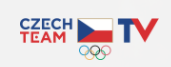 Czechteam.tv

Přehled a vyhodnocení

Czech team TV
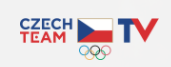 Cíle: CTTV
Větší visibilita sportů a sportovců 
Nový mediální projekt (CNC, WPP, MALL.TV)
Značka, finance, partneři BIG dataRozpoznatelnost v rámci ČR i MOVNapojení na ČT / Eurosport / ČRo
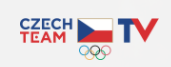 Cíle: CTTV
Nový mediální projekt 
628 videí! Zásah 1,8 milionů unikátů (každý 5. Čech) 
Údaj bez sociálních sítích
6,5 milionů views na platformě 
25 milionů views na sociálních sítích
CNC Praha
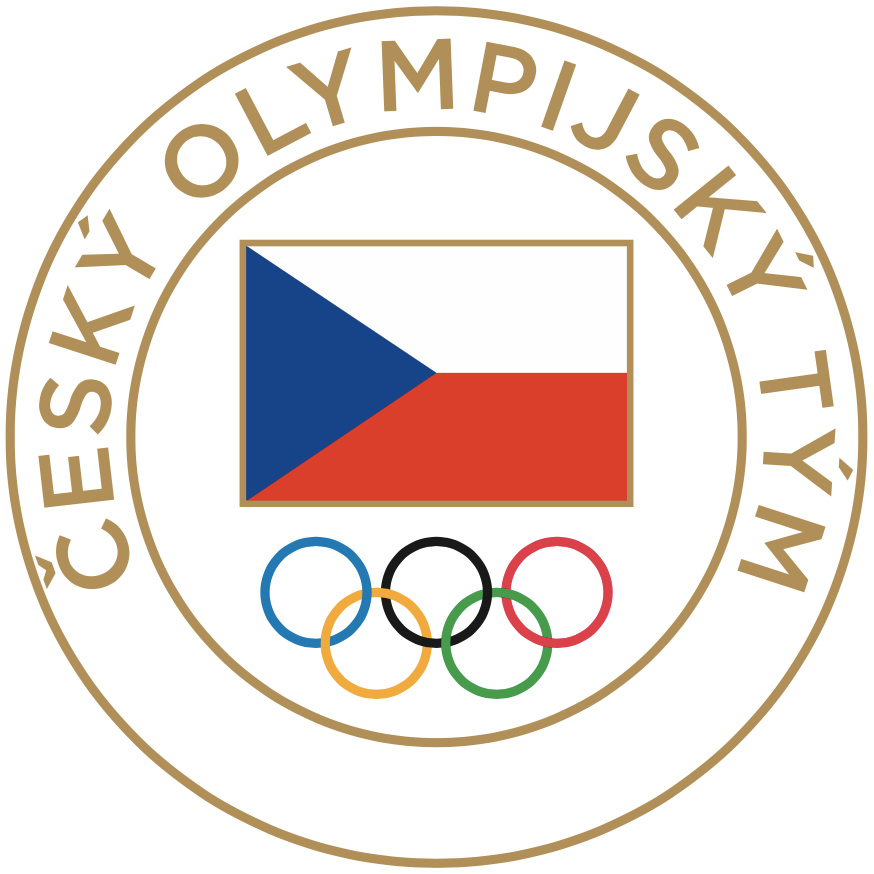 Olympijské festivaly
Tokio
Adhoc / letiště
Václav Blahout
Vilém Franěk
Veronika Linková
Tomáš Houska
Saša Kliment
Directors
řízení komunikace
dist  CNC+MALL
mana
head / media house
head of letiště
David Čech
Proton
Jan Šebek
? Adam Nenadál / M. Vait
Jakub Křenek
Proton
Streaming
dramaturg
head of live
stream op
tech support
head of live
studio iSport
Jakub Křenek
tech support
Tibor Alfoldi
Barbora Žehanová
Veronika Zbořilová
Jan Cón
CNC
Daniela Marková
Jiří Čmucha
Vladimír Koča
press attaché
press attaché
head of digital OF
digital MALL
head of digital CNC
Social
PR
PR support
head of ČOT social
head of Instagram
Roman Čermák
Jonáš Štekr
Radek Šamša
Matěj Hodoval
social media OF
MALL.TV social
TikTok, LinkedIn
ČOT Community
Dita Brančíková
Simona Turková
Patrik Vacek
Jakub Mahr
PR BRNO
MALL.TV social - backup z domova
ČOT Twitter
ČOT content editor
Tadeáš Drahorád
Youtube
Patrik Vacek
Kuba Slunéčko
Daniel Kinc
Michal Svoboda
F. Lefenda / D.  Sokol
Web
šefredaktor webu
eSports
webmaster, autority
autority
výsledky, onlajny
Matěj Machytka
Pavel Kuba
Markéta Kosová
rozesílky
eSports
press office
Jan Brandejs
?
Aleš Hlavička
Martin Krušina
Redakce CNC
Honza MIkulka
Michal Caban
Video
TV
střihač
MOD studio IG
video supervize
šéfdramaturg MALL
lidi s kamerou
cam 1
dramaturg studia
Martina Žižková
Ondra Hnilica
Daniel Ryl
Adam Dvořák
Jakub Kotek
editor MALL.TV
cam 2
produkce
CAM studio IG
moderátor
Naomi Adachi
Jan Pudich
Jaromír Drkal
moderátor
produkce
content editor
7 lidí lineár a další pořady
Mirai Navrátil
Vojtěch Koblížek
moderátor
kameraman - PHA
Ondra Bojo
Jakub Tichý
cam 3
case festivaly
Pan Adachi
Šimon Blažek
Tomáš Touha
cam 4
kameraman - BRN
časosběr MH
Dominik Bouček
Šárka Urbánková
?
Jitka Bzirska
Vitezslav Klement
?
produkce - BRN
Performance
performance MALL
performance iSport
PPC groupm
Social groupm
ČOT performance
Tomáš Kříž
Petra Nachtigalová
kameraman - P/B
ČOT partneři
[Speaker Notes: +6 lidí]
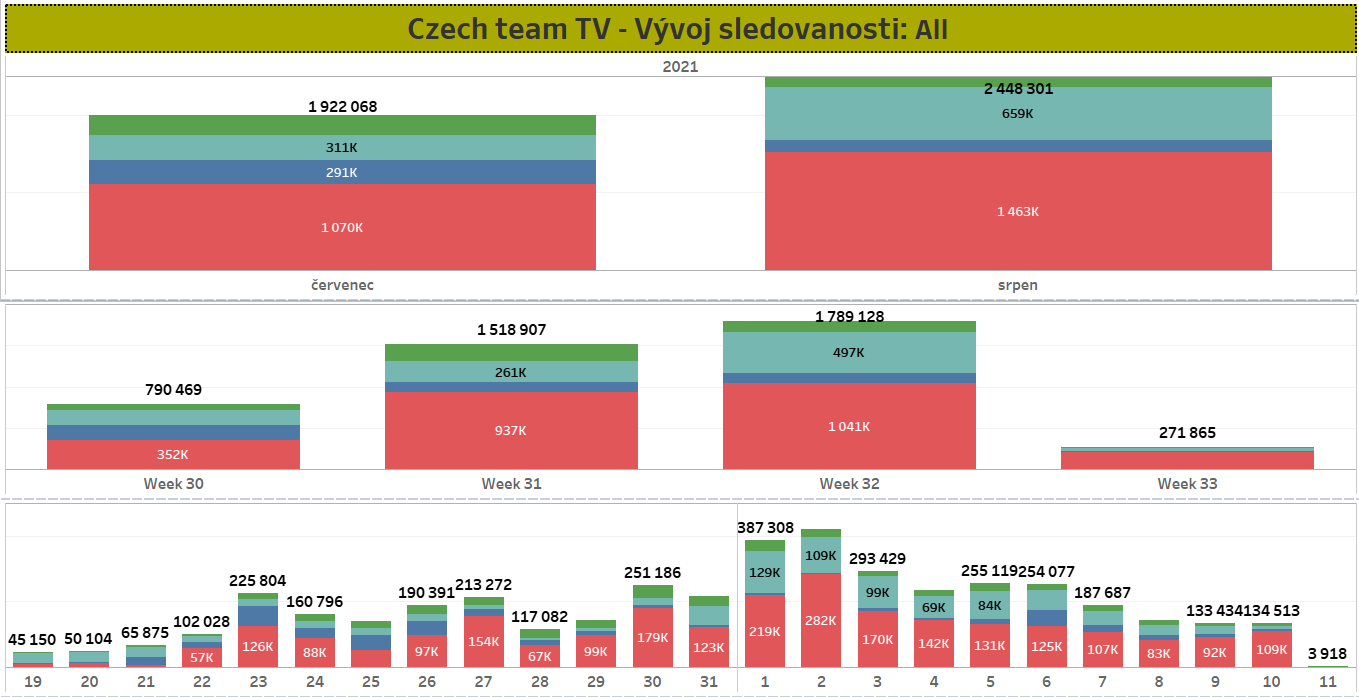 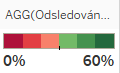 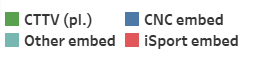 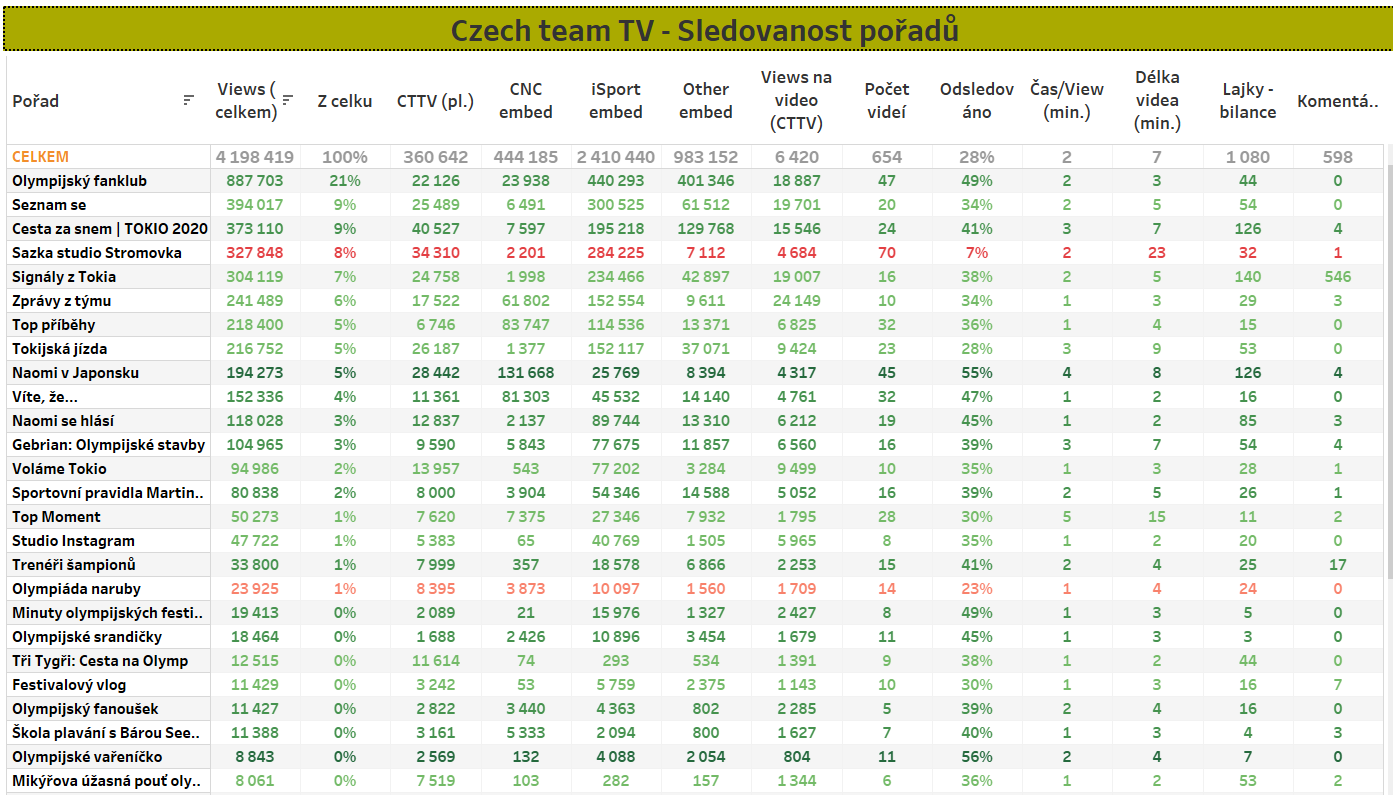 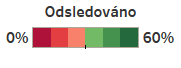 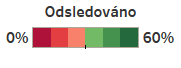 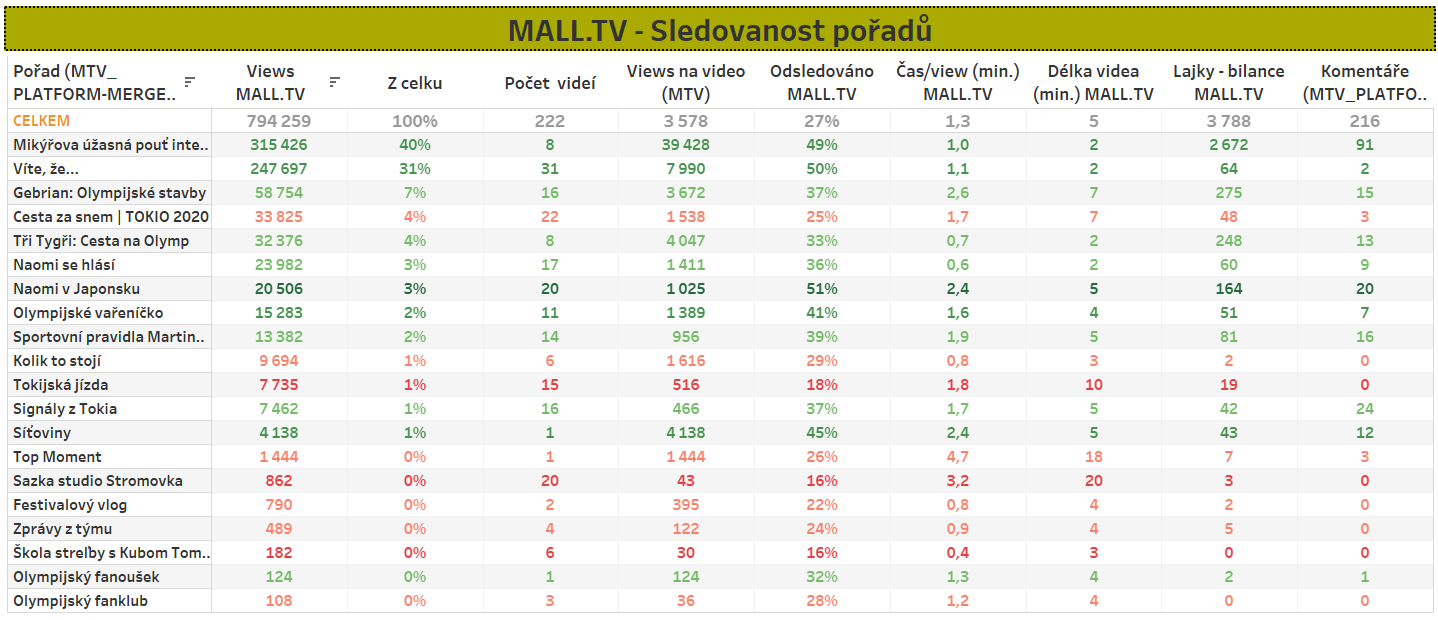 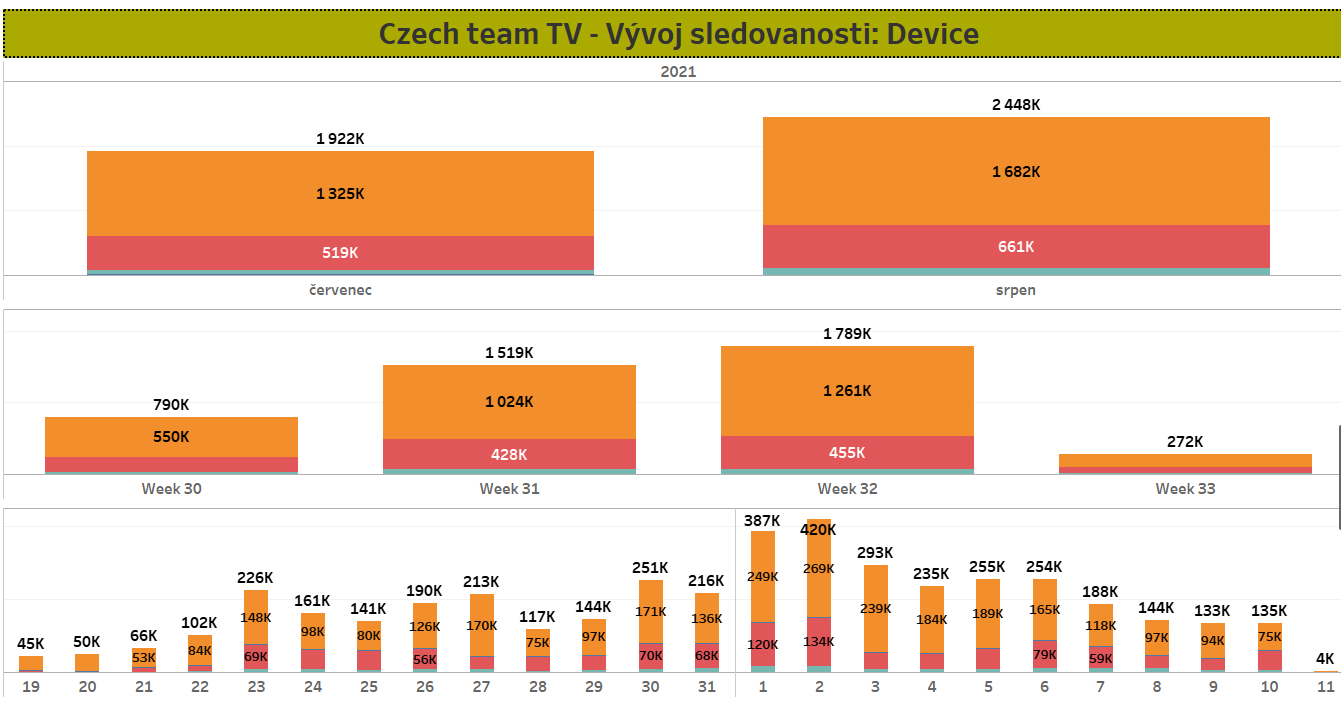 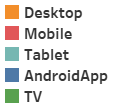 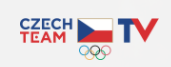 Závěr: 
Pokračování Peking 2022 – obchodní i technologický case máme
Zapojení dalších složek ČOV (trenéři fungovali)
Možnost komunikovat i další sportovní témata v době pozornosti na OH
Rozšíření odběru videí a navýšení zásahu